Careers Programme Overview Ashley 6th Form
Vicki Banks
VickiBanks@
ashleyhighschool.co.uk
To enable our students to gain the skills, qualifications and experience that prepares them for a fulfilling adult life
0151 424 4892
Students will understand that they need to grow 
throughout life by learning and reflecting on themselves, their background and their strengths
Vocational Tasters 
Vocational profiles
Session with DWP 
Visits to local colleges and training providers
Talks on colleges, apprenticeships and  supported internships
Guidance interviews for potential leavers
Producing a careers progression plan
Employability Qualification
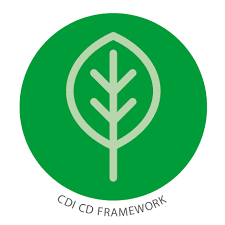 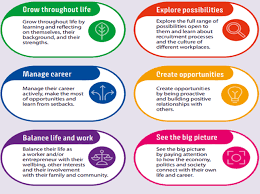 Students will explore the full range of possibilities open to them and learn about recruitment processes and the culture of different workplaces 





Students will create opportunities by being proactive and building positive relationships with others
Vocational Tasters
Visits to various workplaces to compare and contrast different working environments
Work placements (individual or group)
Mock interviews
Undertaking voluntary work in the community
Transition events for leavers
Guidance interviews
Employability Qualification
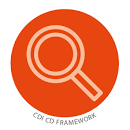 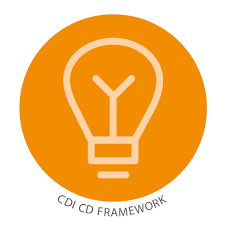 Students will manage their career actively, make the most of opportunities and learn from setbacks
Vocational Tasters
Update vocational profiles
Visits to local colleges and training providers
Talks on colleges, apprenticeships and  supported internships
Guidance interviews for potential leavers
Work Experience (individual or group)
Employability Qualification
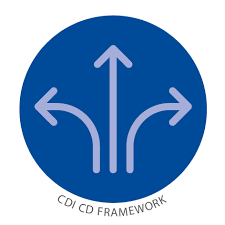 Students will understand the need to balance their life as a worker and/or entrepreneur with their wellbeing, other interests and their involvement with their family and community






Students will see the big picture by paying attention to how economy, politics and society connect with their own life and career
Vocational Tasters
Work placements (individual or group)
Mock interviews- chance to improve skills
Undertaking voluntary work in the community
Transition events for leavers
Guidance interviews
Employability Qualification

Continuation of activities into Year 14 for those students remaining at the 6th Form
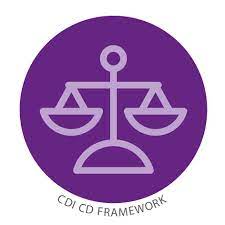 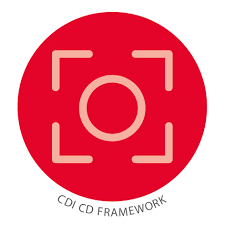